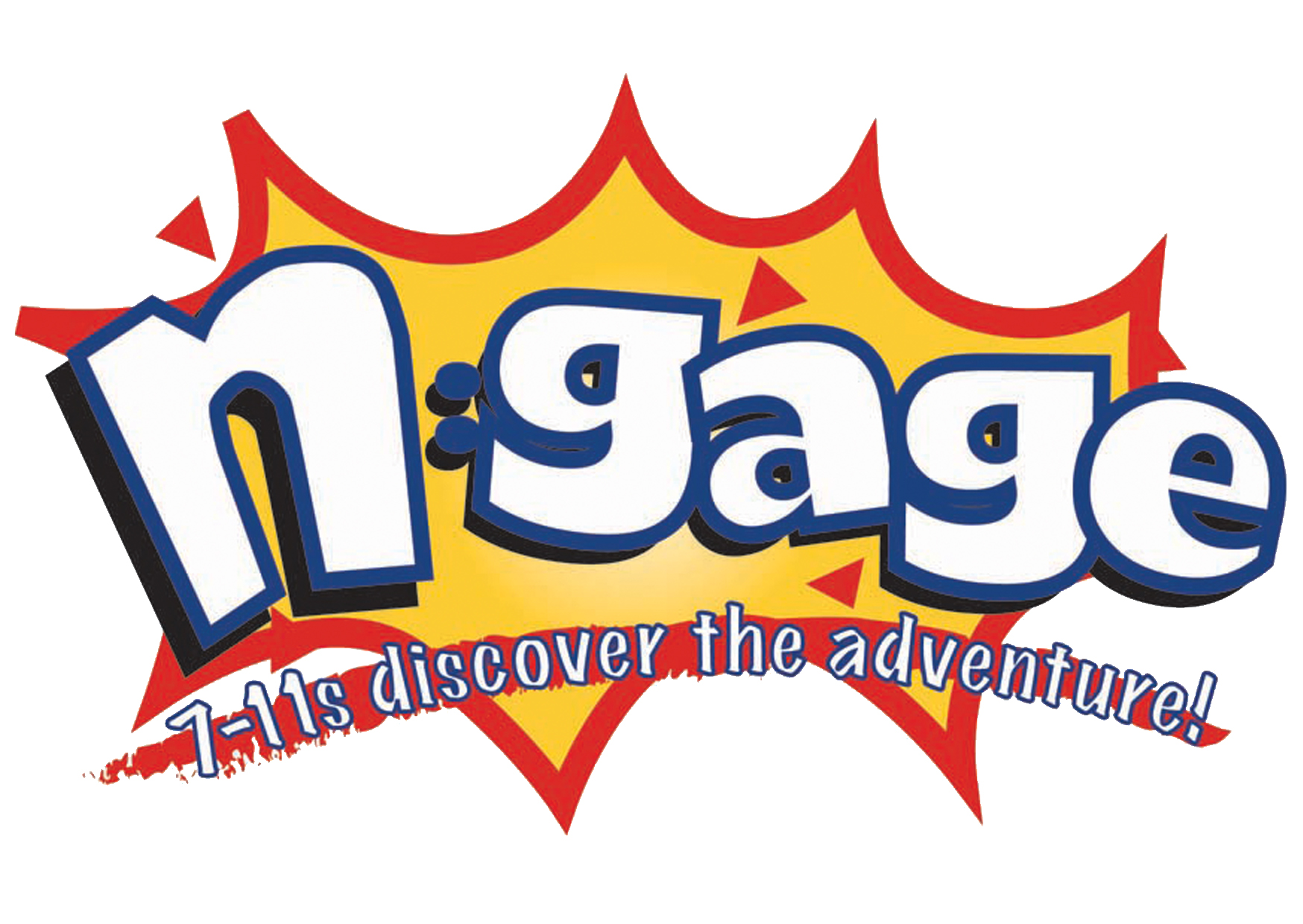 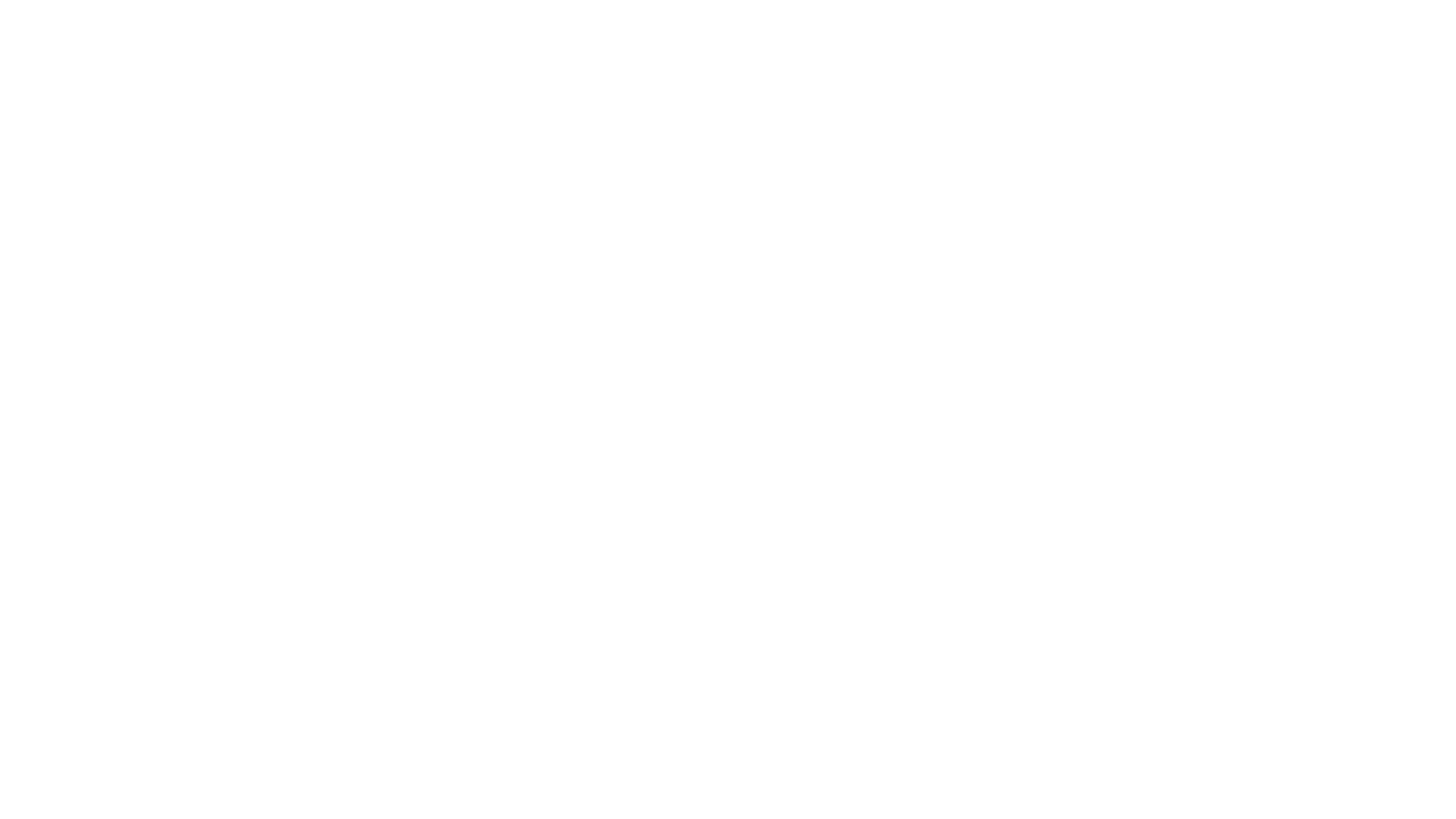 Living WellWeek 1Plug InKeep moving
‘Therefore, since we are surrounded by such a great cloud of witnesses, let us throw off everything that hinders and the sin that so easily entangles. And let us run with perseverance the race marked out for us, fixing our eyes on Jesus, the pioneer and perfecter of faith. For the joy set before Him He endured the cross, scorning its shame, and sat down at the right hand of the throne of God.’
Hebrews Ch.12:1-2 (NIV)
‘Therefore, since we are surrounded by such a great cloud of witnesses, let us throw off everything that hinders and the sin that so easily entangles. And let us run with perseverance the race marked out for us, fixing our eyes on Jesus, the pioneer and perfecter of faith. For the joy set before Him He endured the cross, scorning its shame, and sat down at the right hand of the throne of God.’
Hebrews Ch.12:1-2 (NIV)
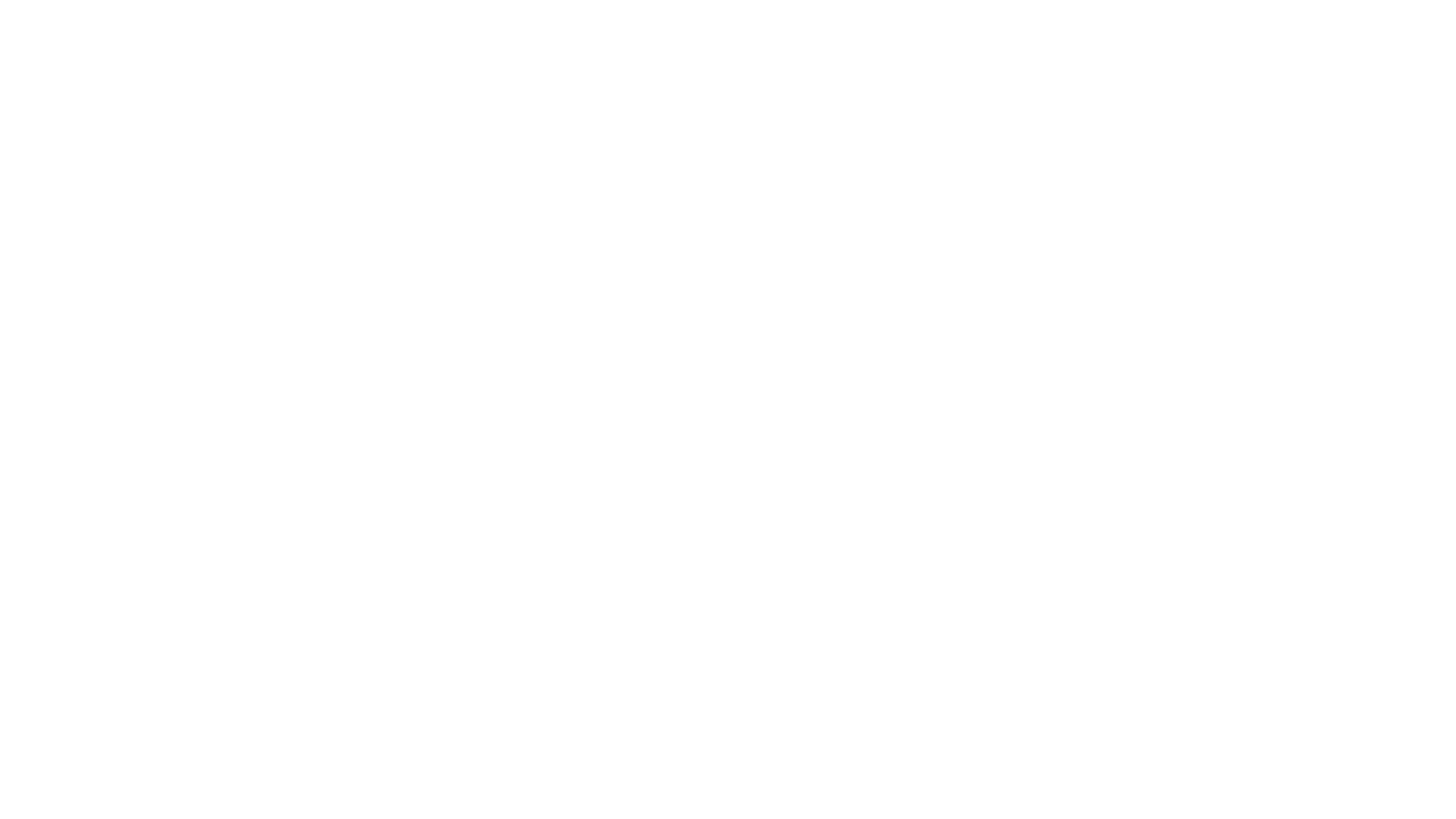 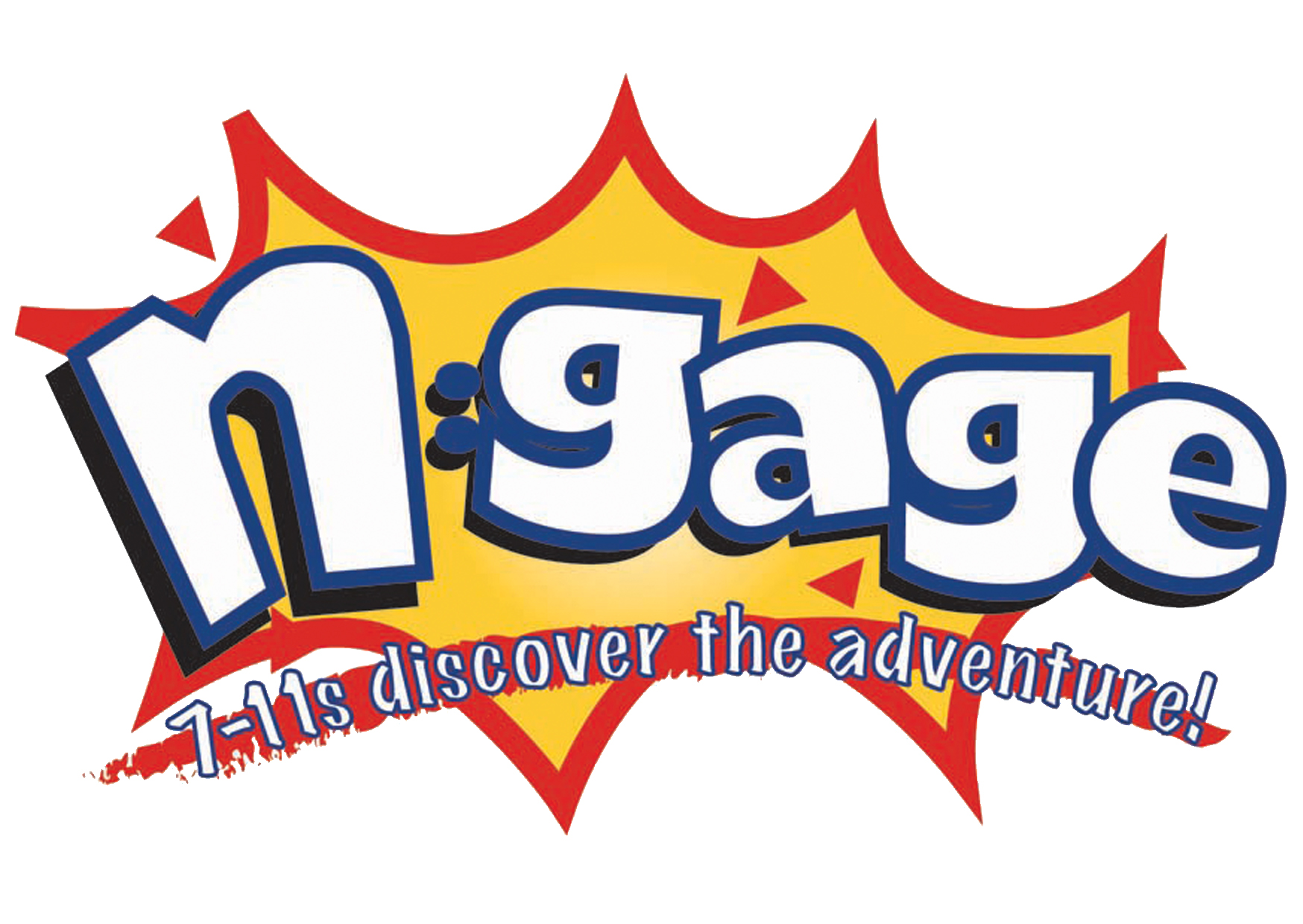 Living WellWeek 4ActivateFive second game
Things you wear in bed
Time’s up!
Things you do in bed
Time’s up!
Things that make you sleepy
Time’s up!
Things you do before bed
Time’s up!
Items for a midnight snack
Time’s up!
Things you do to relax
Time’s up!
Things you find in a bedroom
Time’s up!
Places you could fall asleep
Time’s up!